Masterless MapReduce
Programming the “Cloud-in-a-Can”
Bill Butera
    April, 2008
Technology Drivers: Device Physics and Micro-Architecture
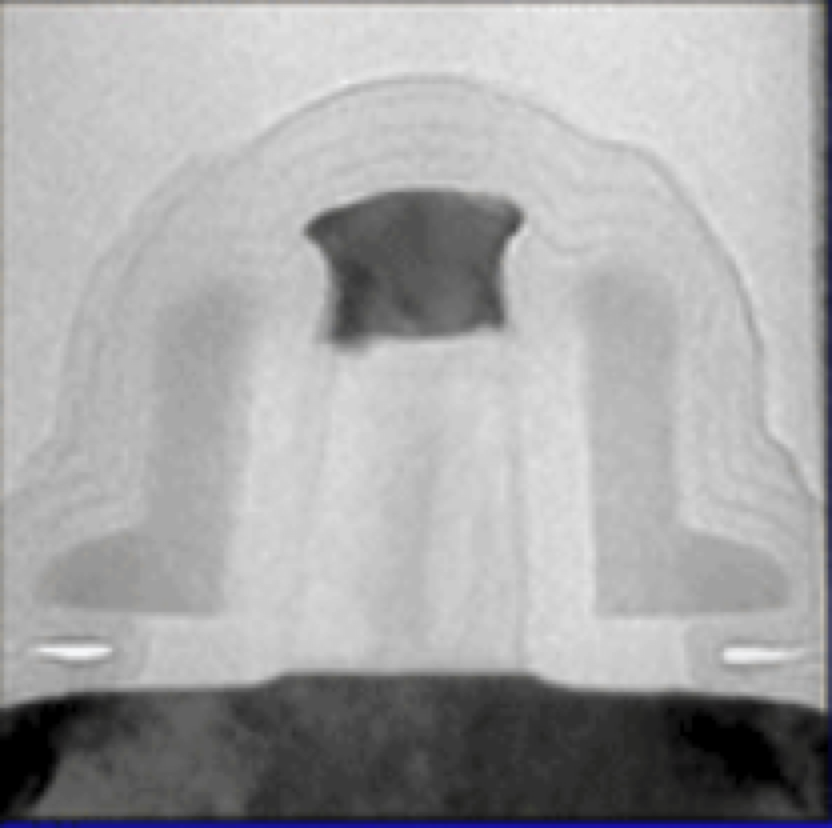 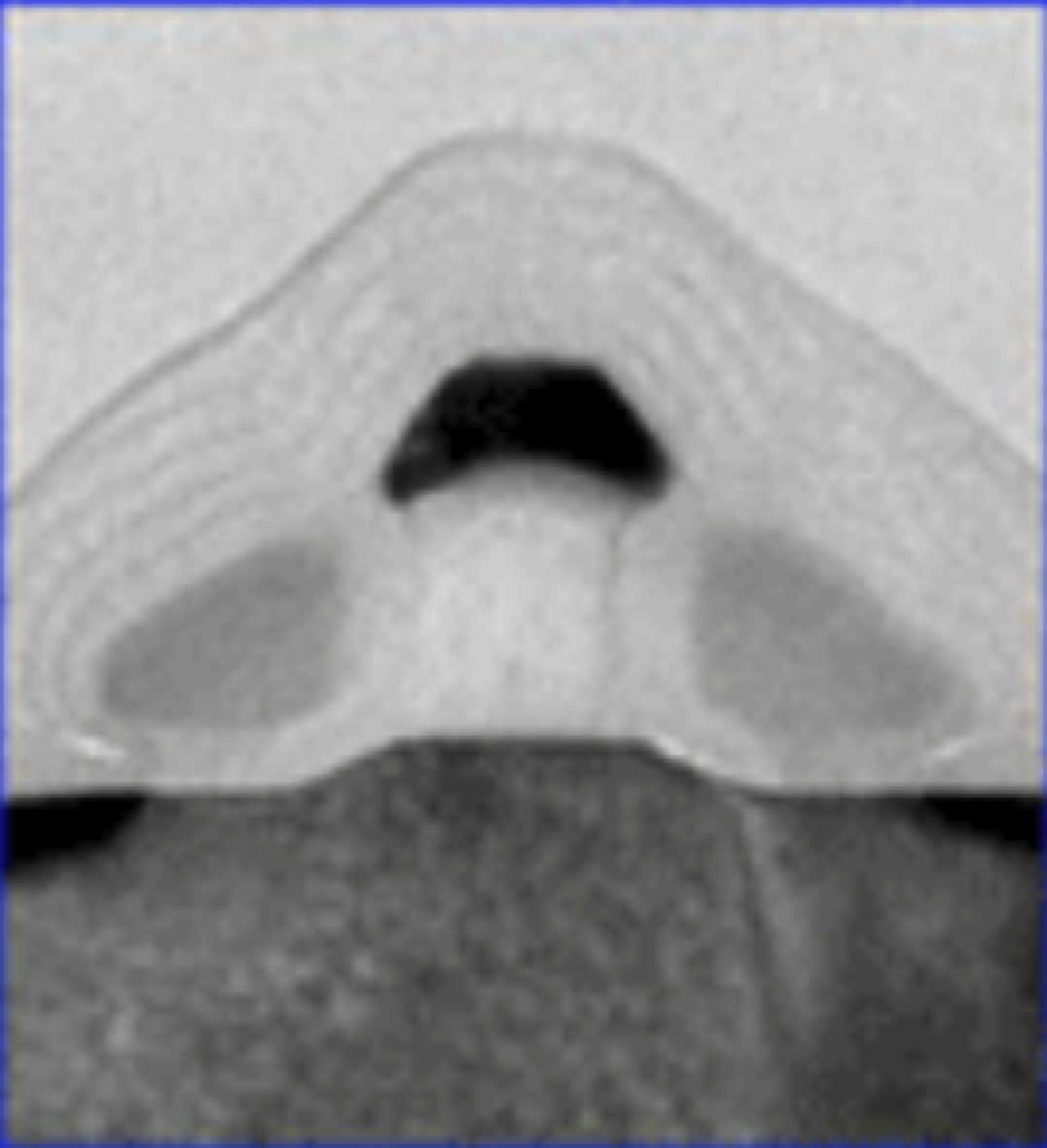 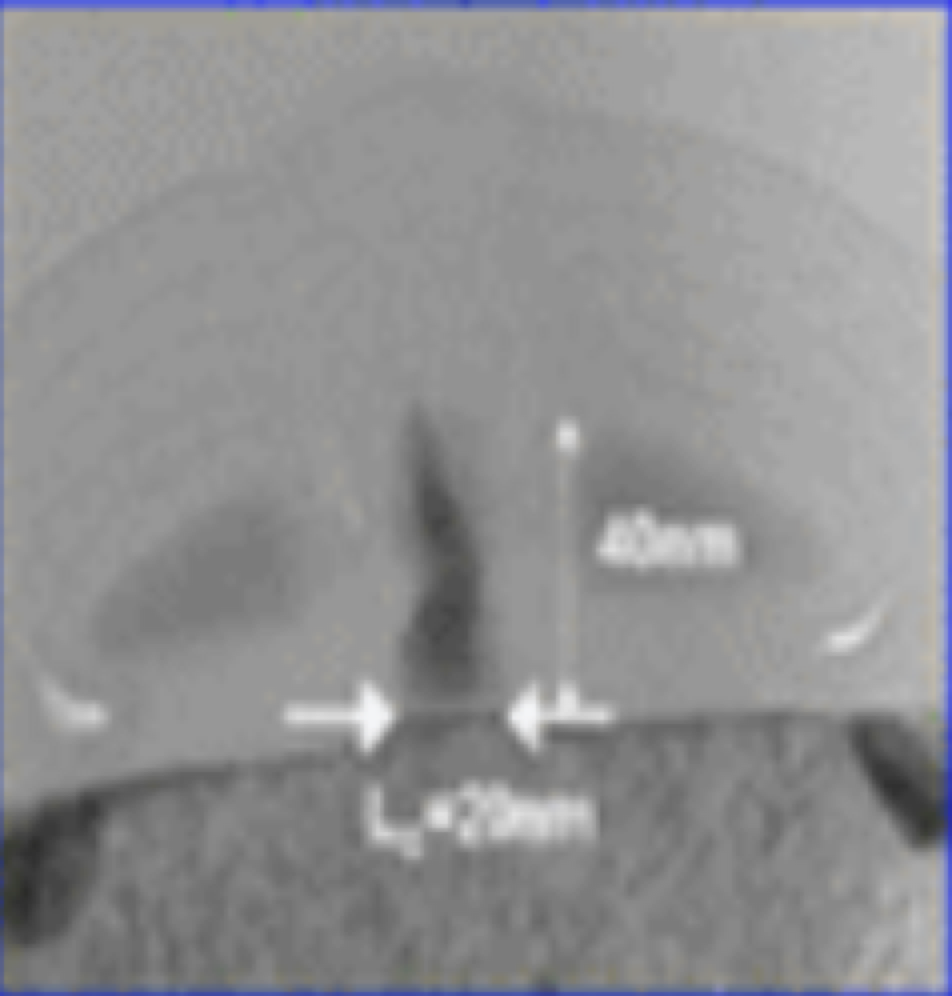 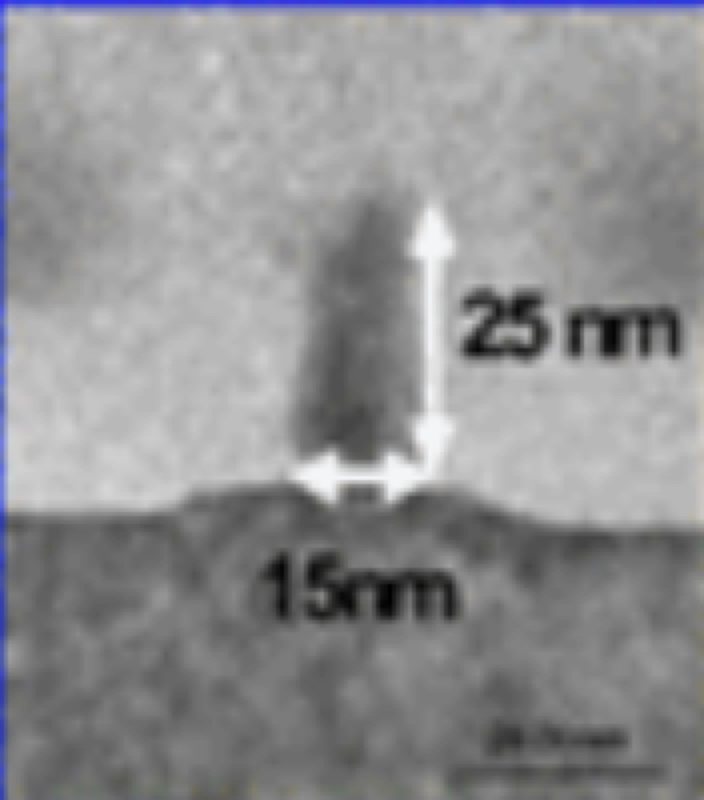 50 nm Lgate
30 nm Lgate
20 nm Lgate
15nm Lgate
Source: Intel Corporation
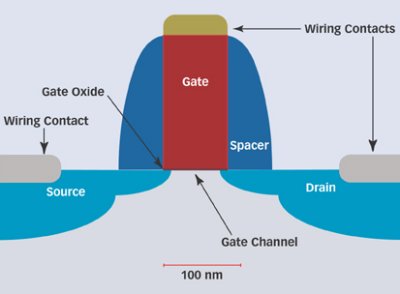 2011
When does Lgate = 22nm ?
80 µ
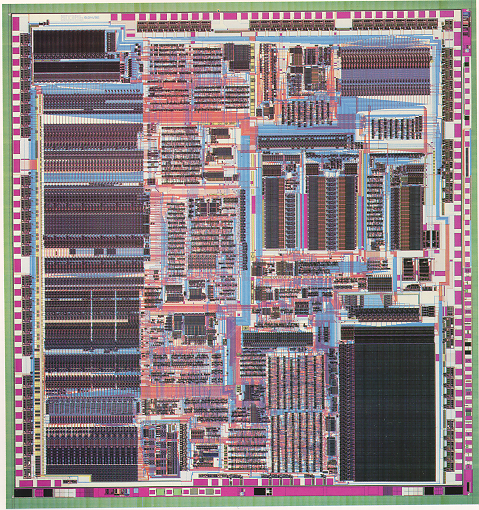 die area of an ARM7 at 22nm  ?
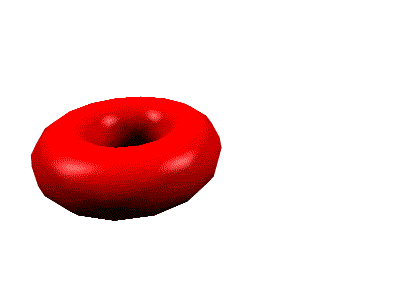 2
Paintable Computing     2000 - 2004
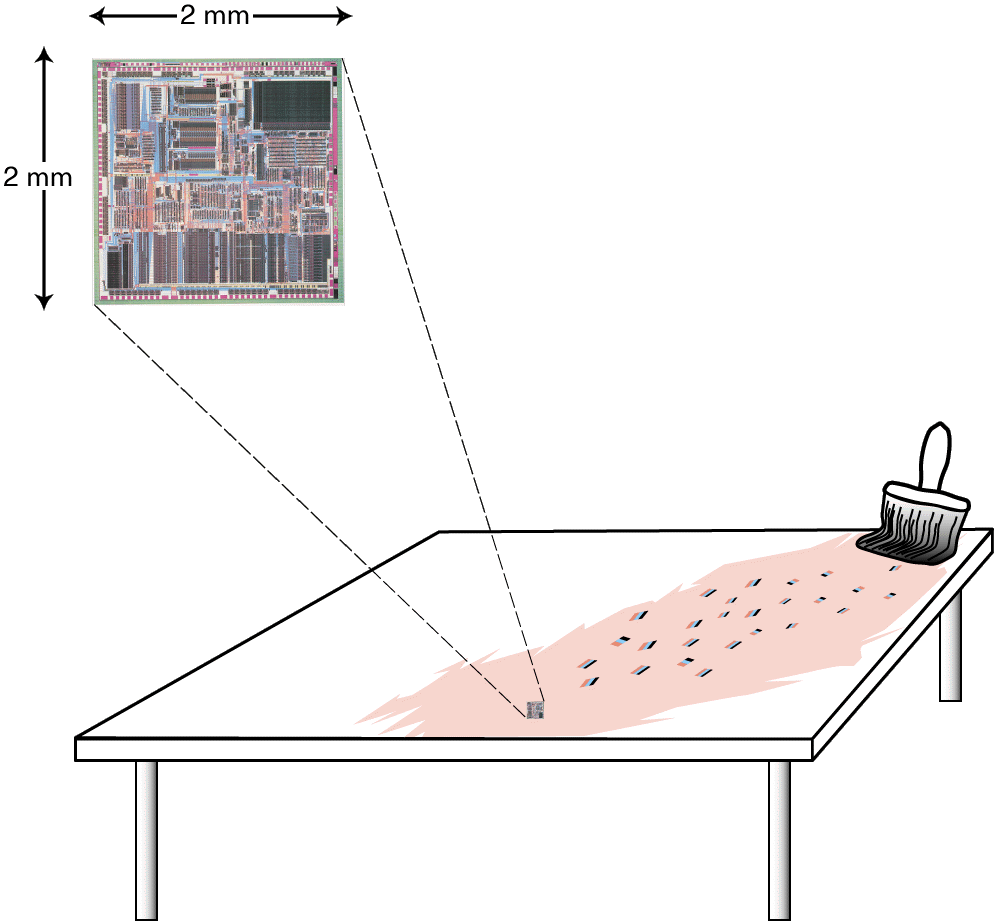 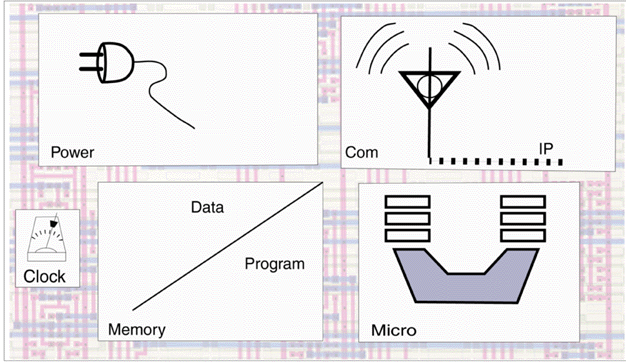 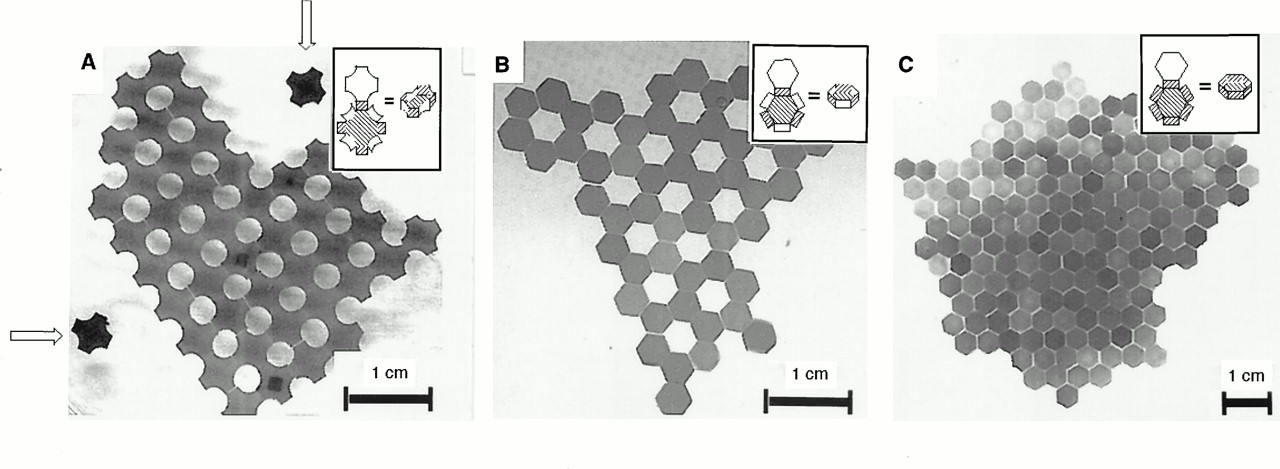 Vision
Hardware
Abstraction
Software
Abstraction
Programming
Model
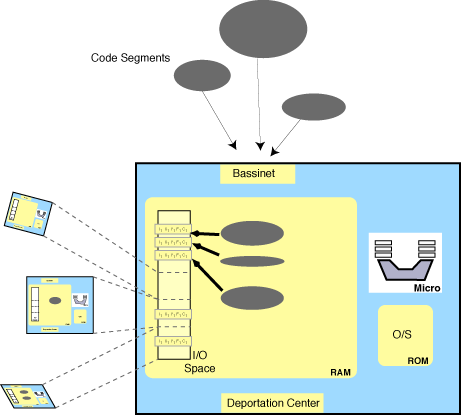 Applications
Emulation
Hardware
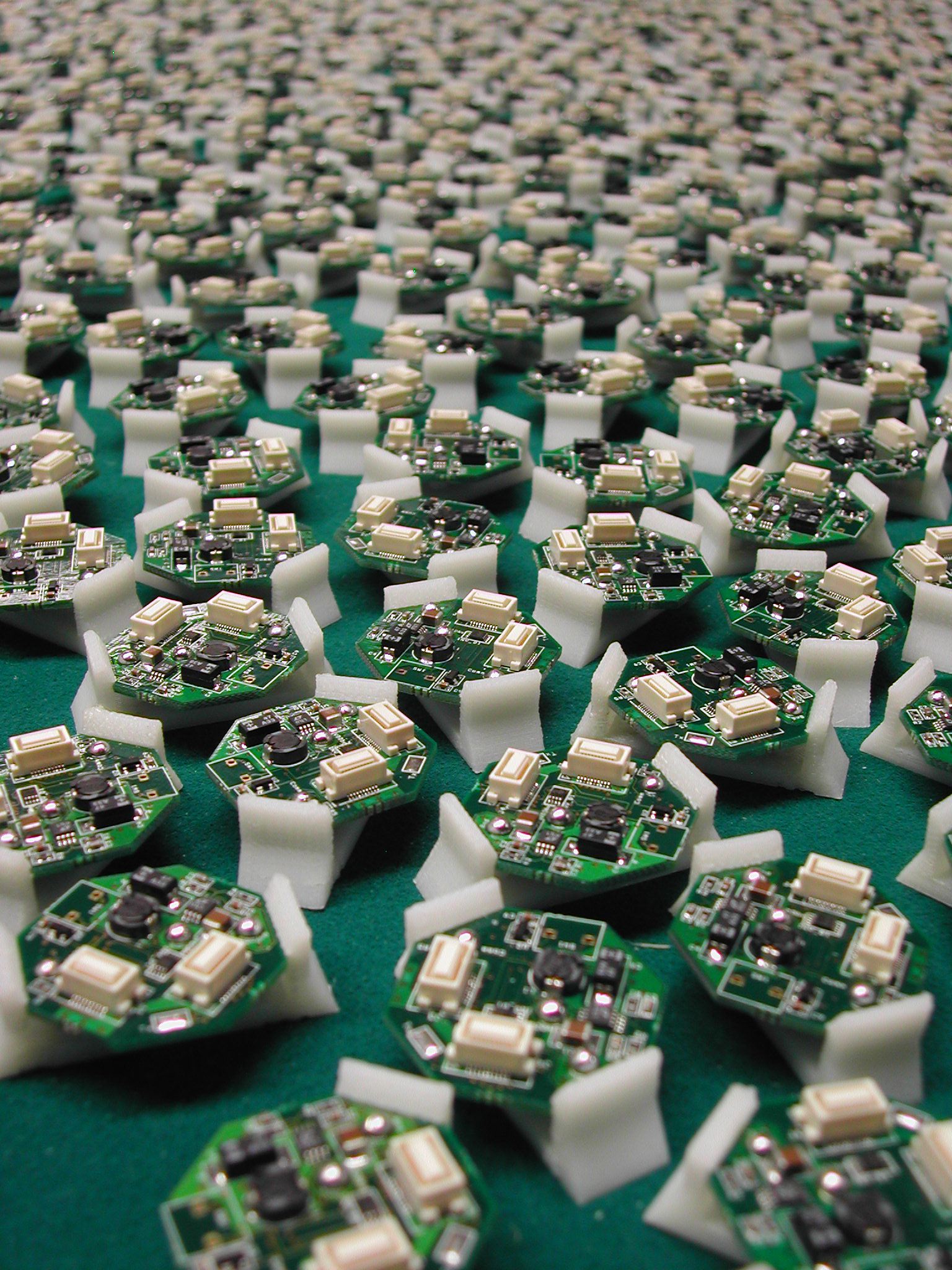 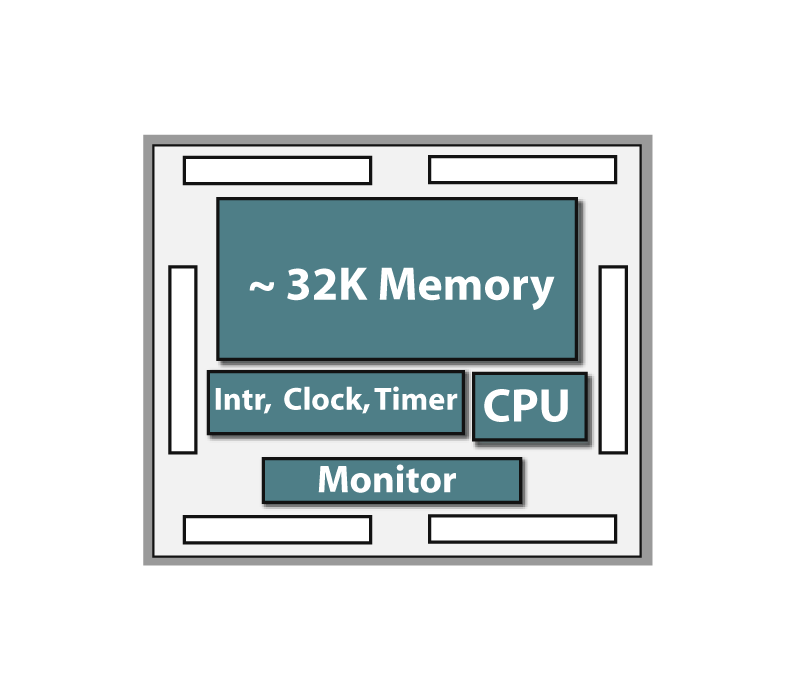 +30 %
nominal
inactive
-30 %
Si Hardware Environment
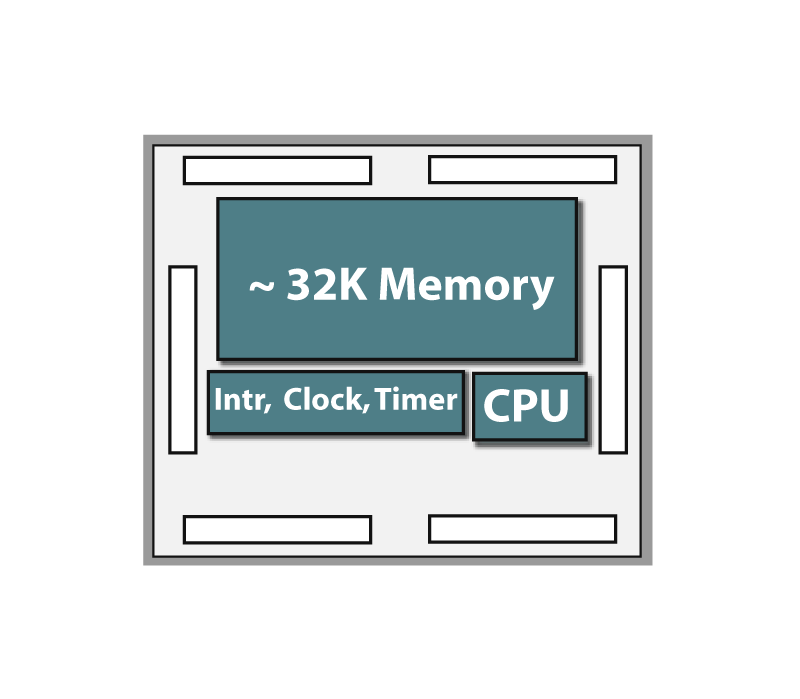 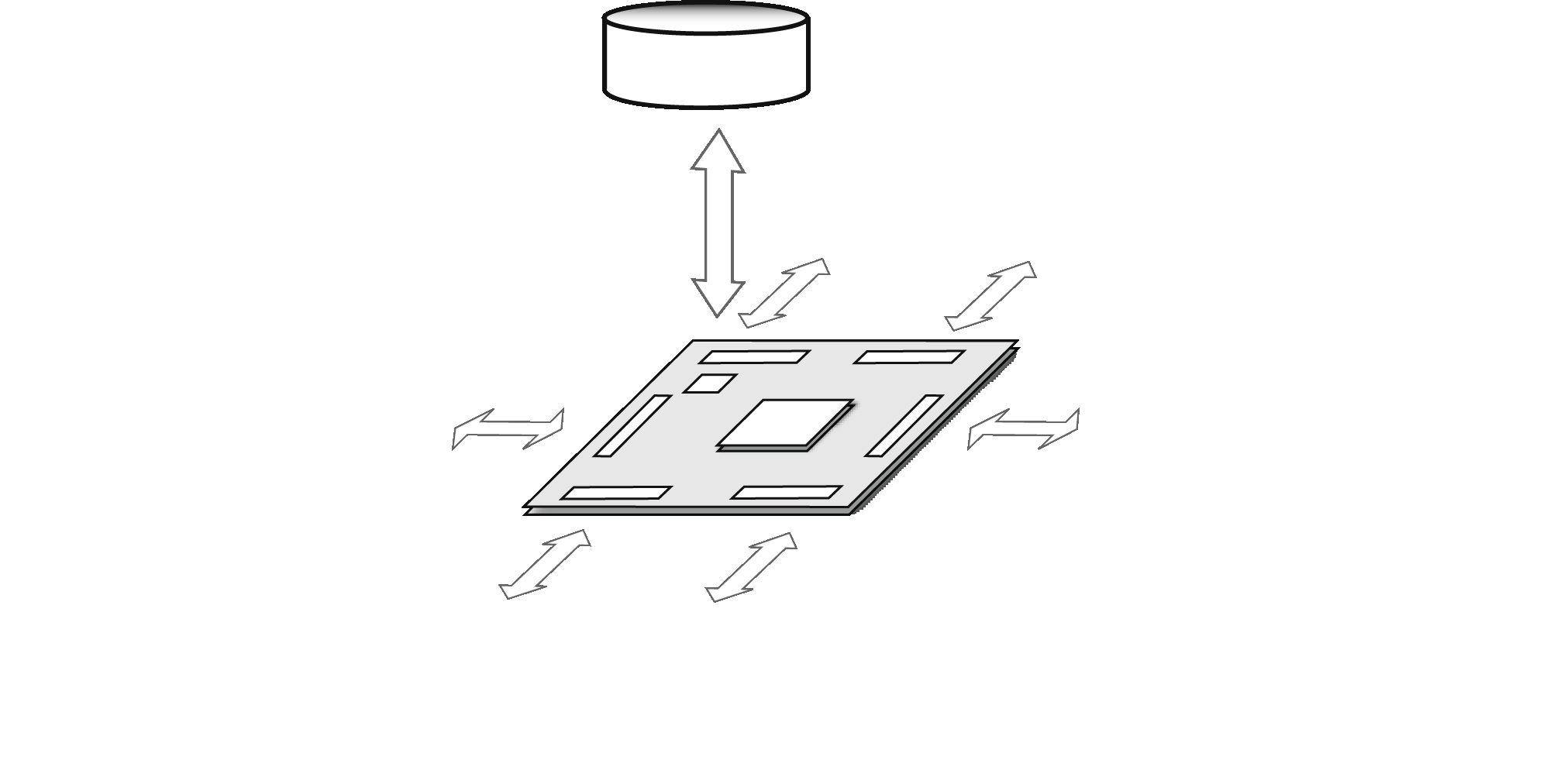 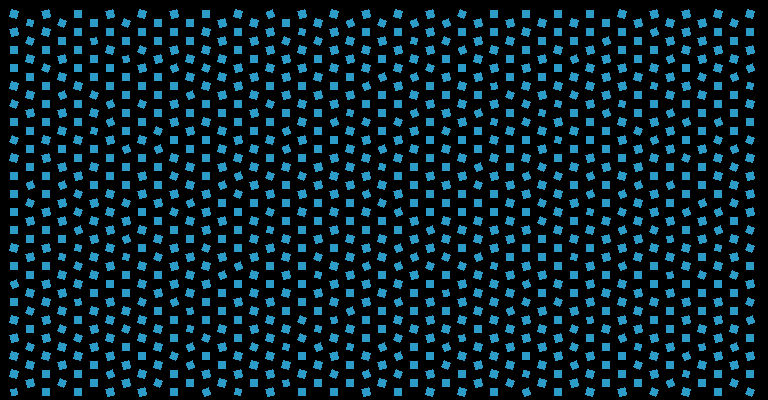 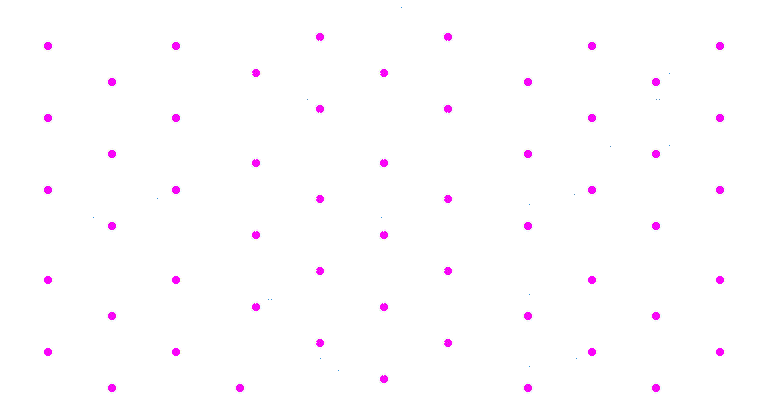 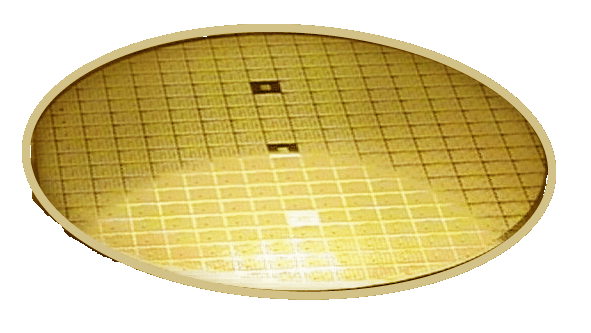 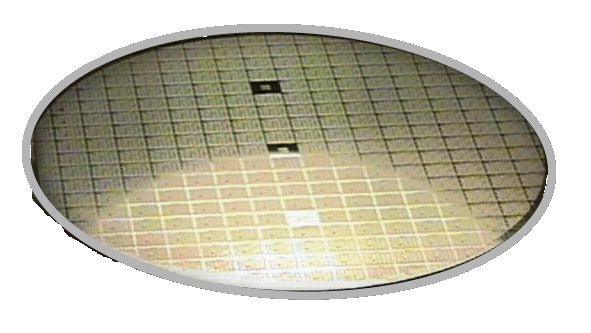 [Speaker Notes: Node:
Core: ARM7TDMI 
Clock: ~250 MHz
Memory: ~64KB FBM
Interconnect: 2D mesh
2D Mesh:
Message passing & distributed memory
Meso-synchrony between nodes
3D Stack

Simulated in 2D

Questions:
What does this computation look like on an SFA?
Over what range of M, N, and P can it be done in real time?
Extra credit: MapReduce & Error resilience.]
Canonical MapReduce
A	selecting worker pool
B	data partitioning / split assignment
C	worker assignment (Map & Reduce tasks)
D	load balancing / performance monitoring
E	grouping criteria for shuffle
F	routing results to storage
G	execution sequencing
Master
Shuffle
Map
Reduce
Map
Reduce
Map
[Speaker Notes: Slide takeaways:
The dynamics of the search procedure conforms the the MapReduce construct popularized by Google. 
The throughline from API to running code is still incomplete (i.e. no compiler to pfrags)
To the degree that Search and MapReduce is isomorphic with the “personal Media Manager”, this work is “early warning” for a potential killer app. Long in advance of earlier predictions.

A key requirement for acceptance is growing  the pool of programmers. As a suggestion of how we might go about that, consider the case of MapReduce; a parallel programming construct popularized by Google. In our case, we would regard MapReduce as an API that abstracts the programmer from the particulars of a given multi-processor system (i.e. the topology or instantaneous performance variance across the nodes).

The SFA flavor of Search can be expressed as a MapReduce procedure while preserving the key attributes.

This is noteworthy because – to the degree that Search and MapReduce are isomorphic with “Personal Media Ming” – we have a candidate killer app for SFA’s much earlier than originally envisioned.]
b
b
f
c
d
c
c
e
e
e
e
d
d
d
d
d
d
d
d
d
a
A
b
B
c
c
C
d
d
d
d
d
D
e
E
G
f
F
a
a
a
a
a
a
a
a
a
a
a
a
a
a
a
“Masterlets”: Distributed Concurrency Management
selecting worker pool
Master
data partitioning / split assignment
worker assignment (Map & Reduce tasks)
load balancing / performance monitoring
grouping criteria for shuffle
routing results to storage
execution sequencing
Shuffle
Map
Reduce
Map
Reduce
Map
[Speaker Notes: Slide takeaways:
The dynamics of the search procedure conforms the the MapReduce construct popularized by Google. 
The throughline from API to running code is still incomplete (i.e. no compiler to pfrags)
To the degree that Search and MapReduce is isomorphic with the “personal Media Manager”, this work is “early warning” for a potential killer app. Long in advance of earlier predictions.

A key requirement for acceptance is growing  the pool of programmers. As a suggestion of how we might go about that, consider the case of MapReduce; a parallel programming construct popularized by Google. In our case, we would regard MapReduce as an API that abstracts the programmer from the particulars of a given multi-processor system (i.e. the topology or instantaneous performance variance across the nodes).

The SFA flavor of Search can be expressed as a MapReduce procedure while preserving the key attributes.

This is noteworthy because – to the degree that Search and MapReduce are isomorphic with “Personal Media Ming” – we have a candidate killer app for SFA’s much earlier than originally envisioned.]
5-stage Sequencer
COMPILER
Lib:
Template
Worker assignment
Master
PfragControl
a
Load balancing
b
c
Map procedure
Payload
d
e
d
c
c
Reduce
Map
R
Pfrag
R
R
d
Map
Map
M
M
M
Preserving the MapReduce Abstraction
Production
Research
Hints
[Speaker Notes: Slide takeaways:
The dynamics of the search procedure conforms the the MapReduce construct popularized by Google. 
The throughline from API to running code is still incomplete (i.e. no compiler to pfrags)
To the degree that Search and MapReduce is isomorphic with the “personal Media Manager”, this work is “early warning” for a potential killer app. Long in advance of earlier predictions.

A key requirement for acceptance is growing  the pool of programmers. As a suggestion of how we might go about that, consider the case of MapReduce; a parallel programming construct popularized by Google. In our case, we would regard MapReduce as an API that abstracts the programmer from the particulars of a given multi-processor system (i.e. the topology or instantaneous performance variance across the nodes).

The SFA flavor of Search can be expressed as a MapReduce procedure while preserving the key attributes.

This is noteworthy because – to the degree that Search and MapReduce are isomorphic with “Personal Media Ming” – we have a candidate killer app for SFA’s much earlier than originally envisioned.]
Credits :
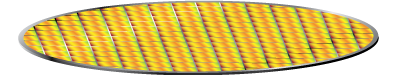 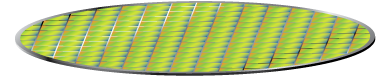 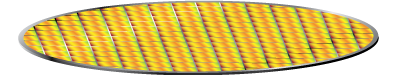 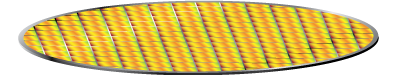 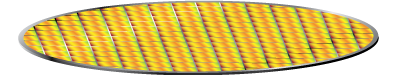 MIT – Media Lab / CBA
Conformal Computing
DARPA
Paintable Displays / RF-nixel
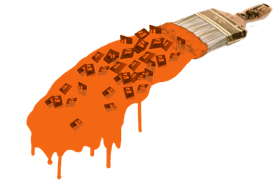 MIT - CSAIL
Amorphous Computing
Intel
DEG Architecture & Planning
MIT - CSAIL
Amorphous Computing
Gary Bradski
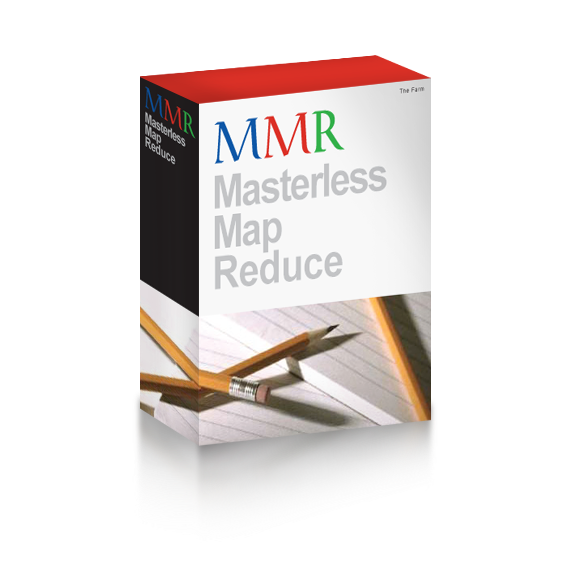 Harvard
Project class — CS 266 Fall ‘06
Intel
DEG Architecture & Planning
MIT - CSAIL
Amorphous Computing
Google - Boston
MapReduce   immersion class
8
Backup
9
Paintable Computing           Libraries and Applications
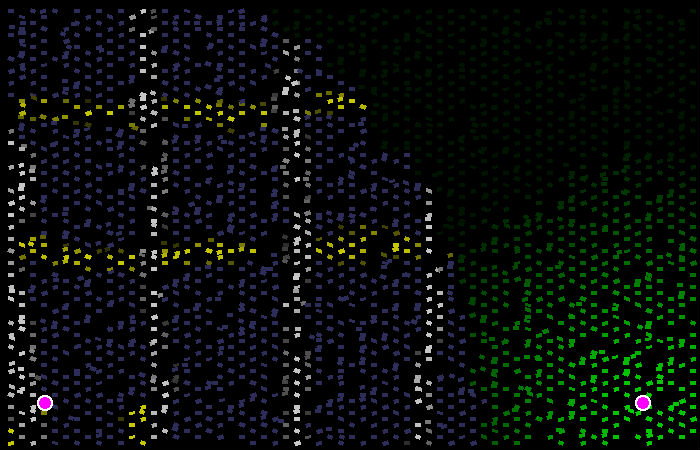 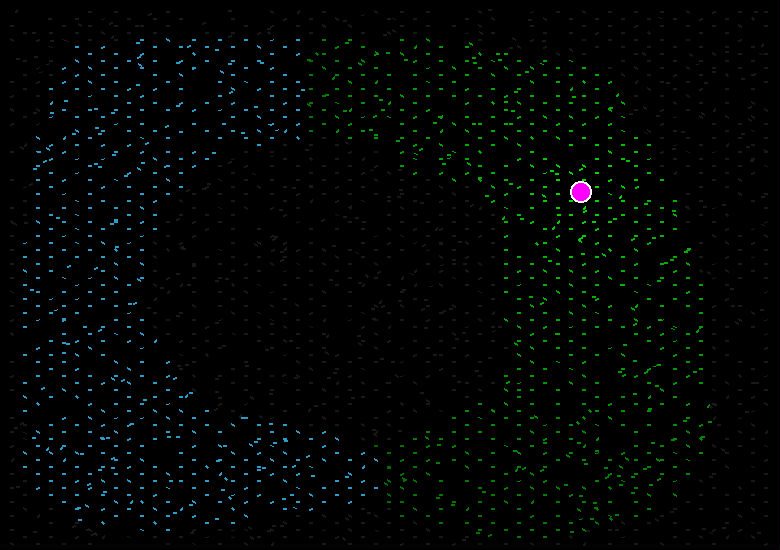 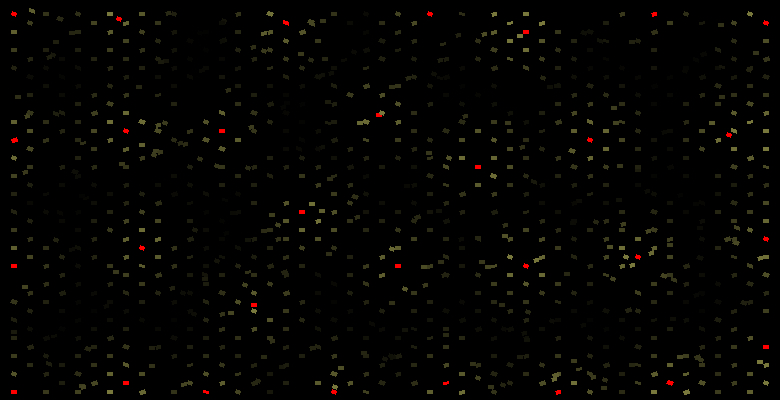 Gradients
Tessellation
Coordinate Systems
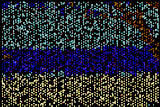 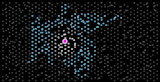 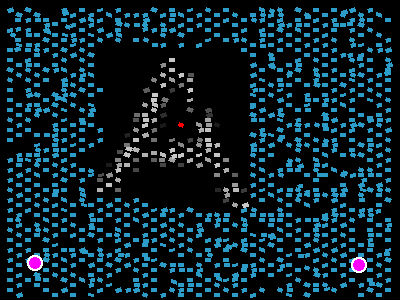 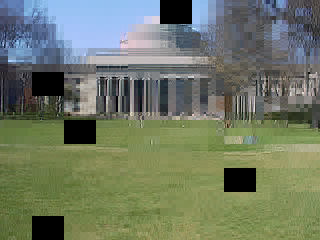 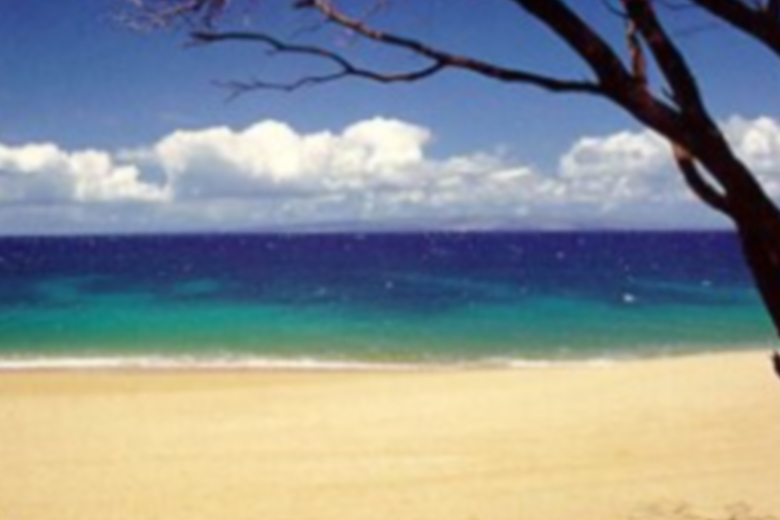 Holistic Data Storage
Image Segmentation
Text Rendering & Graphics